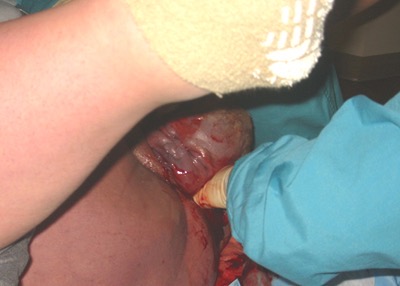 Shoulder dystocia
Macrosomia is the most dominantrisk factor
Goal with this CME
Riskfactors shoulder dystocia
1. Macrosomia, birthweight over 4500 gram is the most dominant riskfactor. Important to know that 50% of all babies weigh under 4000 gram. 
2. Previous shoulder dystocia 
3. Diabetes 
4.Prolonged labour
5. Obesitas
6. Lenght <150 cm, alternatively abnorm pelvic anatomy
Complications shoulder dystocia
Maternel                                             Neonatal 

Soft tissue damage                               - Asfyxia – death
Sfincter rupture                                   - Plexus injury
Bleeding post partum                           - Clavicle injury
Uterus rupture.                                    - Humerus fracture
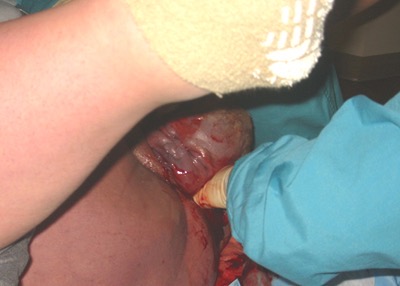 Sign of shoulder dystocia- Turtle sign
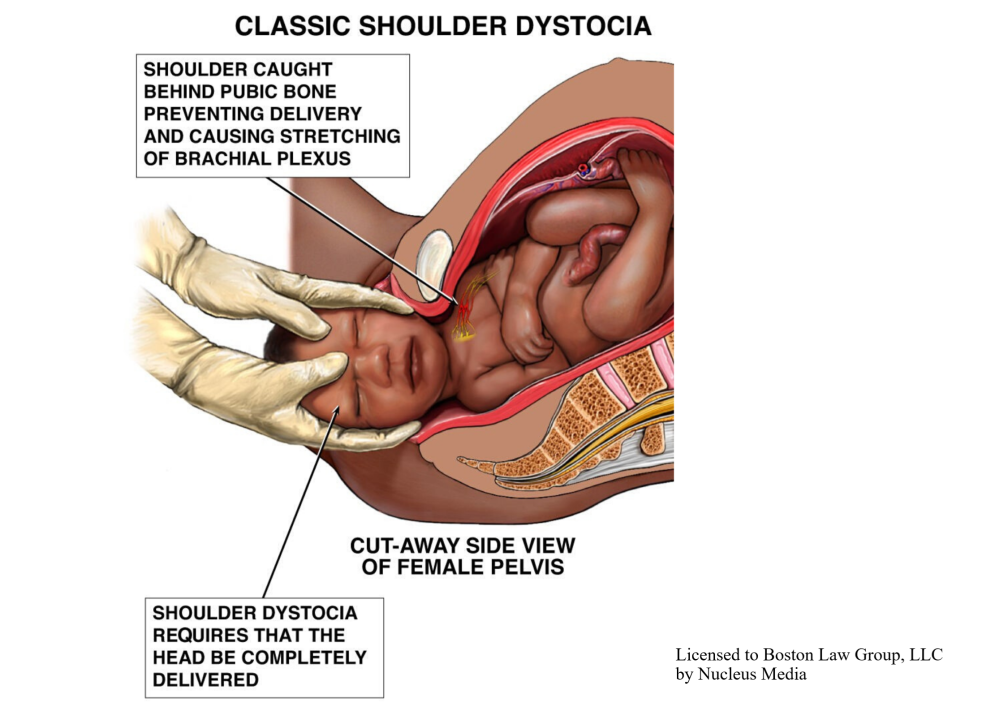 Shoulder caught behind pubic bone
H = Call for Help
E = Evaluate and explain
L = Legs (McRoberts maneuver)
P = Pressure (Suprapubis) 
E = Evaluate Episiotomy 
R4 =Removal of posterior arm
        Rotatory internal maneuvers
        Roll the patient 
        Repeat
helper4
Important!
NO fundus pressure
Don´t tell the woman to push
No contraction needed 
If Oxytocin drip, turn it off. 

Every maneuver 30-60 seconds 
It takes about 7 minutes for Ph to sink from 7,25 to 6,96 (0,04 per minute)
H - Help
Call for help
Many people needed to solve the shoulder dystocia
E - Evaluate and explain
Is it really a shoulder dystocia?
Which shoulder is stuck?
Delegate the different tasks
Give instructions to the mother
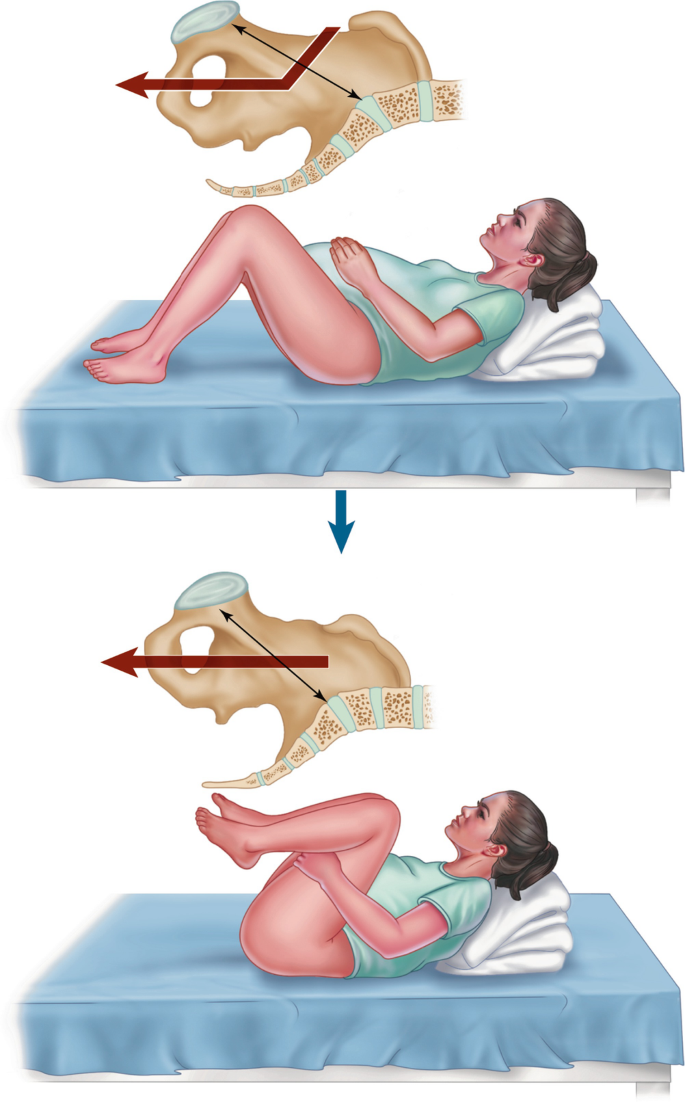 L - Legs
McRoberts maneuver 
Bend the mothers legs up towards the stomac
This itself will reduce >40% of all dystocias
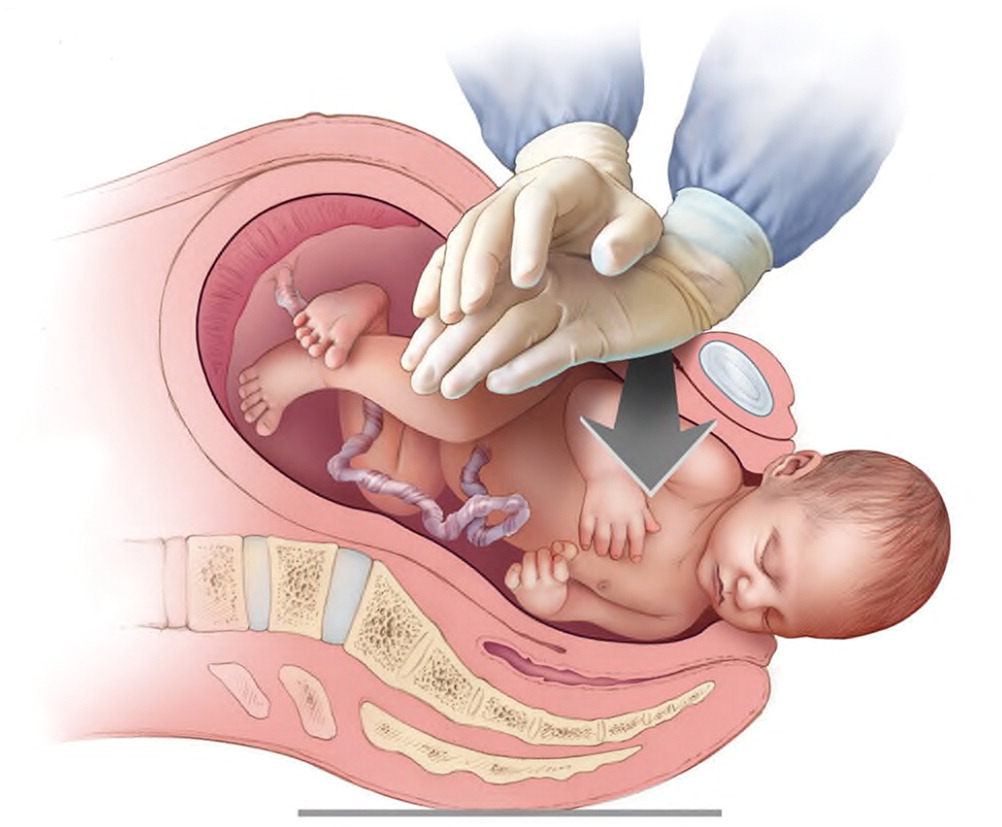 P- pressure
Suprapubis pressure is done by an assistant. 
Important that this is done on the babys backside
CPR position of assistants hands
Adduce the front shoulder
E – Evaluate for episiotomy
Shoulder dystocia is not a soft tissue problem 
Shoulder dystocia is a bone problem 
Episiotomy is done due to get more space during the inner maneuvers
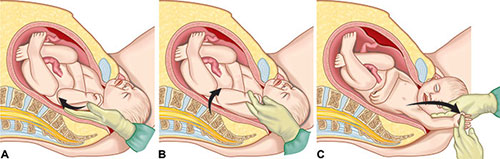 R – Removal of posterior arm
Follow the back arm down towards the elbow
Bend the arm
Sweep the arm over the babys chest
Pulling the hand straight out will cause fractures
R – Rotatory internal maneuvers
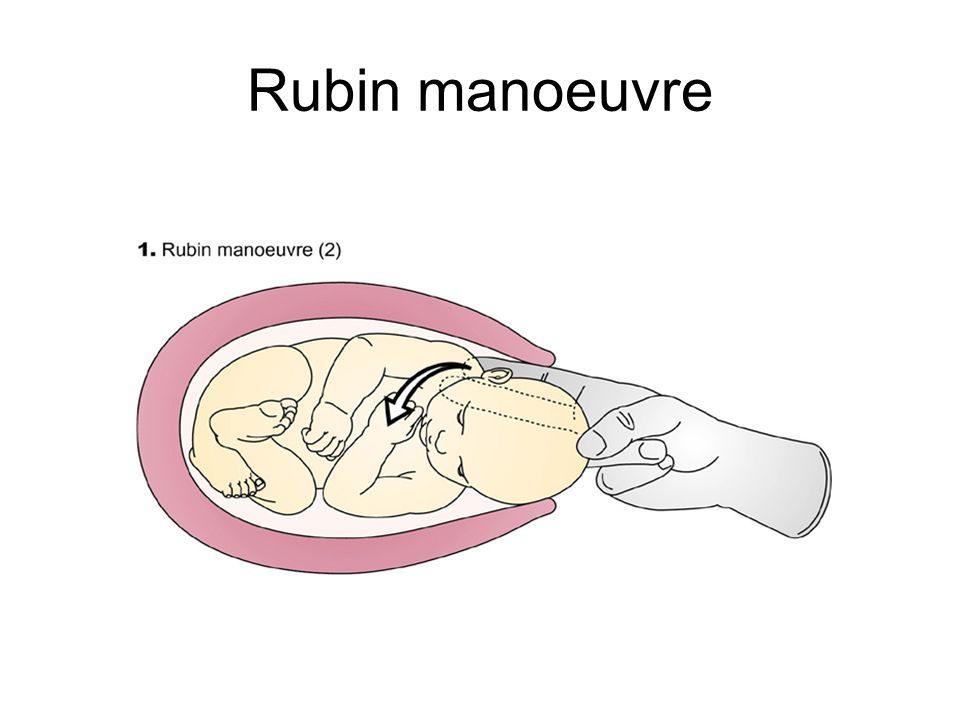 Rubins maneuver 
Reach for the front shoulder 
Press the shoulder forward to rotate to a oblique position
Continue with Mc Roberts maneuver
R – Woods maneuver
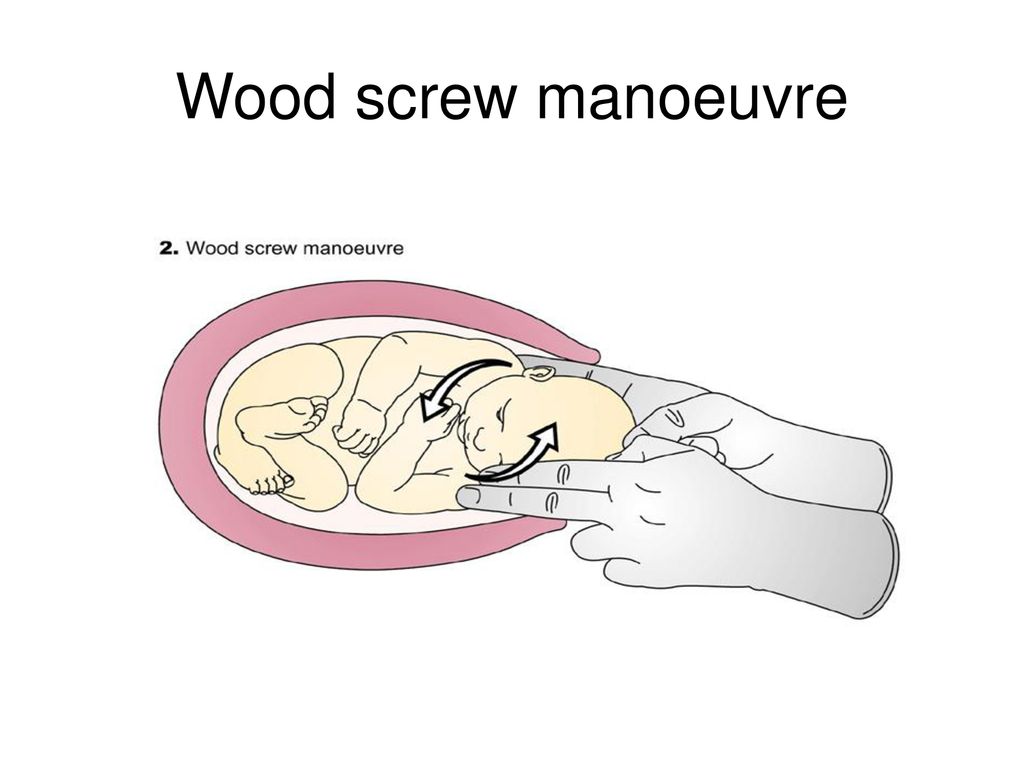 Wooods maneuver 
Reach for the back shoulder from the front 
Rotate towards the symphysis
Combine with the Rubins maneuver
R – Roll the patient
Roll the patient
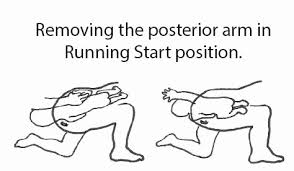 The movment may solve the shoulder dystocia
It widen the pelvis about 1-2 cm
Deliver the posterior arm
Last move
Axillar slyng traction of back shoulder 
Clavicle fracture
Zavanelli maneuver 
Muscle relaxant 
Abdominal surgery
Symfysiotomy
Axillar Sling traction of back shoulder